Turn in your homework!!!
Bienvenue
French 1: mercredi, le 28 août
Answer the question: Comment ça va?
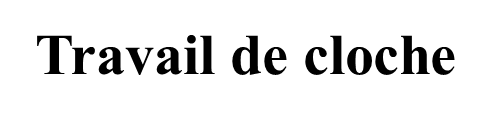 Bonjour!Lesson 3: D’Accord pp.2, 3, 14
mercredi, le vingt-huit août

un moment de culture francophone
jetez le castor!

The students will be able to ask and answer the questions which allow them to meet a person.
Pourquoi tombons-nous?
Nous tombons pour apprendre comment se lever.
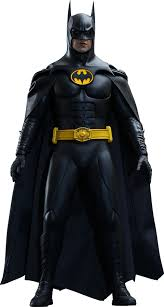 Sommes-nous prêts?

Nous sommes prêts !
New Caledonia was an important Allied military base during World War II
Les Questions / Les Réponses
Comment vous appelez-vous?
Comment tu t’appelles?

Comment allez-vous?
Comment ça va?
Ça va?
Jetez le castor!
La révision
D’où êtes vous?
Comment s’appelle ton école?
Montrez-moi!
1	un
2	deux
3	trois
4	quatre
5	cinq
    six
    sept
    huit
    neuf
    dix
Devoirs
Billet de sortie
Comment s’appelle ta mère?
Combien d’animaux est-ce qu’il y a dans ta famille?